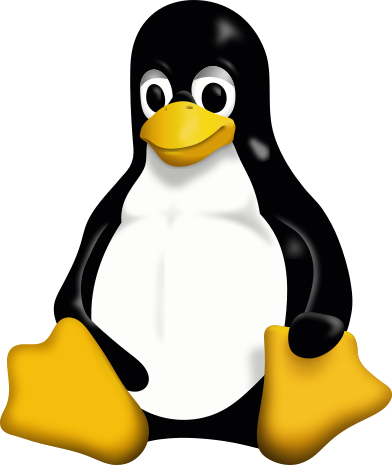 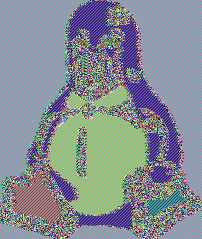 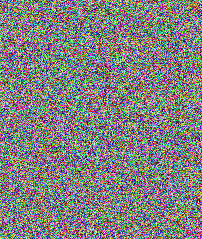 https://en.wikipedia.org/wiki/Block_cipher_mode_of_operation